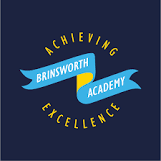 How monetary policy can be used to achieve government objectives:

Improving economic growth
Lowering interest rates means it is more attractive to borrow and less attractive to save
This increases demand for goods and services
Value of goods and services produced in the economy (GDP) rises
This can, however, be inflationary
Monetary policy:
The use of interest rates and other monetary tools to influence the level of demand within and economy.

Inflation:
The natural tendency for the average price level within the economy to rise over time.
Interest rates: 
The cost of money which is set via the base rate by the Monetary Policy Committee of the Bank of England.  Also, the reward for saving.
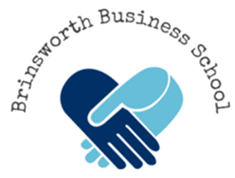 3.2.3.2 Monetary policy
• what is meant by monetary policy
• how monetary policies can be used to  achieve the government objective of controlling inflation
• how monetary policies can be used to achieve other government economic objectives.
Appears in Paper 2 - Macroeconomics
How monetary policy can be used to achieve government objectives:

Improving balance of payments
Lowering interest rates means it is less attractive to invest in UK banks, as the return is lower
This means overseas investors will want to sell their pounds to move money into bank accounts in other countries which pay higher rates of interest
Value of the pound falls (WPIDEC)
Exports become cheaper so the balance of payments improves
If we buy lots of imports, this pushes the [price of them up and this can lead to inflation 
Employment
Lower interest rates means firms and individuals are willing to spend more and save less
This increases demand so firms take on more workers to increase supply
Interest rates are often cut when there is low economic growth
How monetary policy can be used to achieve the objective of controlling inflation:

Target for inflation is 2% (+/-1%)
Increasing the interest rate means people have to pay back more on loans and mortgages. Cost of new borrowing becomes more expensive.
Demand falls as consumers have less disposable income or are unwilling to borrow at high interest rates
Firms are less willing to borrow money to invest​ in capital goods
Saving becomes more attractive as savers get a higher return on money in the bank
This all contributes to reducing demand-pull inflation
Lower interest rates have the opposite effect and stimulate demand
How monetary policy can be used to achieve the objective of controlling inflation:

Quantitative easing is also an  aspect of monetary policy. 
This is where the Bank of England buy back government debt  (bonds) and this increases the money supply.
The increase in supply of money can be used to boost demand when aggregate demand is low, but this can lead to inflation
Increasing the supply of money to the economy  will encourage spending​
If the amount of notes and coins in circulation increases, this reduces their value, so prices (inflation) rises
This means that restricting the money supply can help control inflationary pressure